Домашние кошки
Подготовила воспитатель  МБДОУ  
детский сад № 26 «Ромашка» станицы Ирклиевской  муниципального образования Выселковский район Здор Т.А.
к непосредственной образовательной деятельности  по художественно-эстетическому  развитию детей старшего возраста «Рыжие коты»
Кошки отличаются друг от друга цветом шерсти.
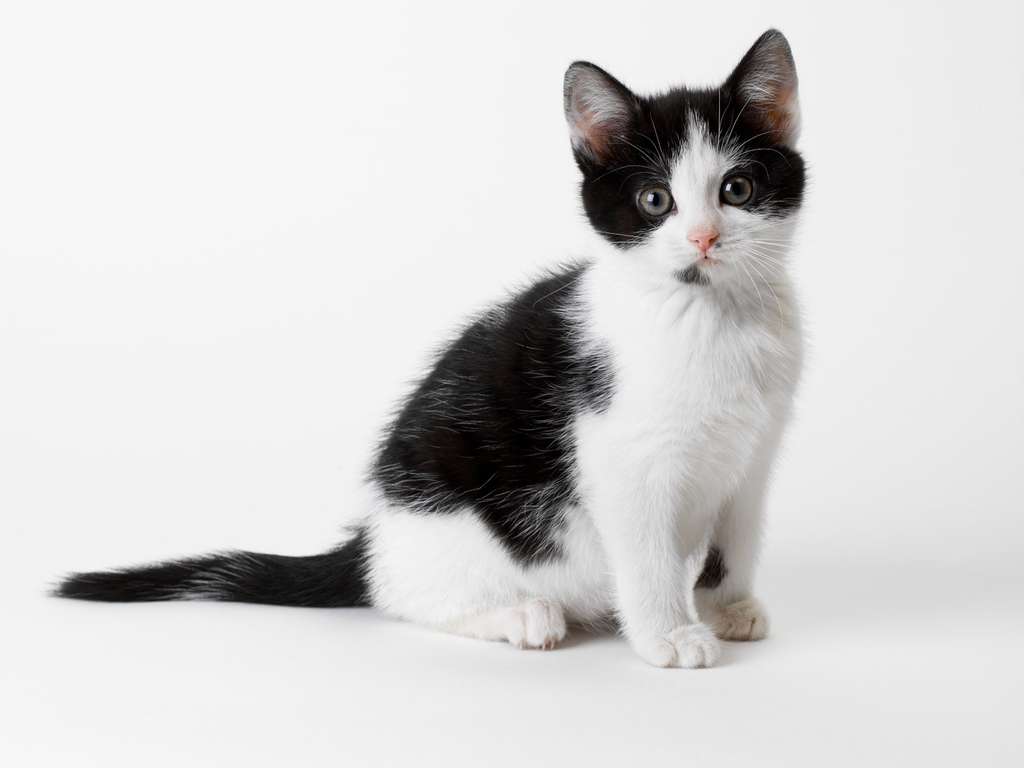 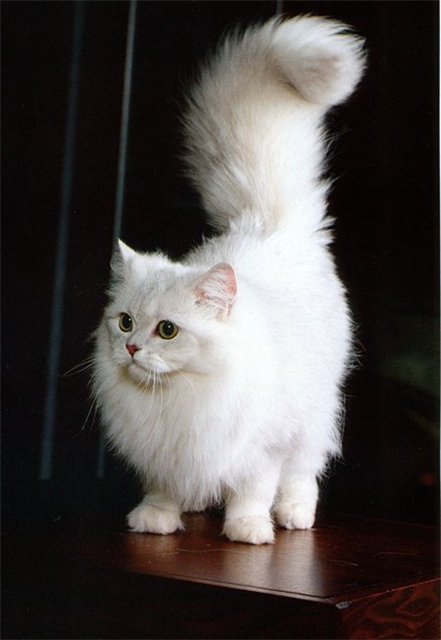 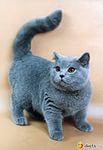 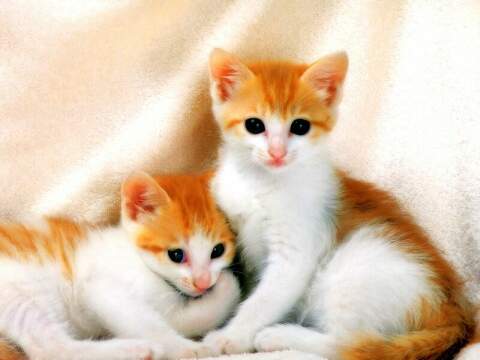 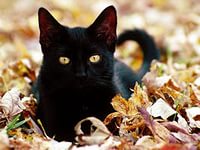 У кошек может быть разный цвет глаз.
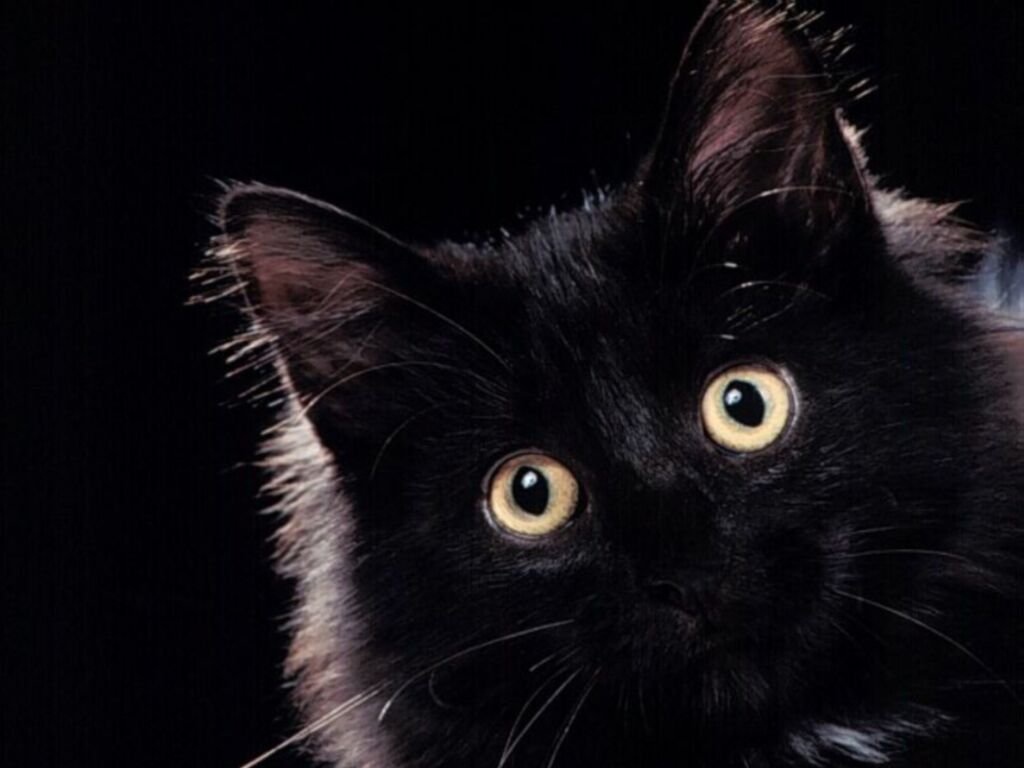 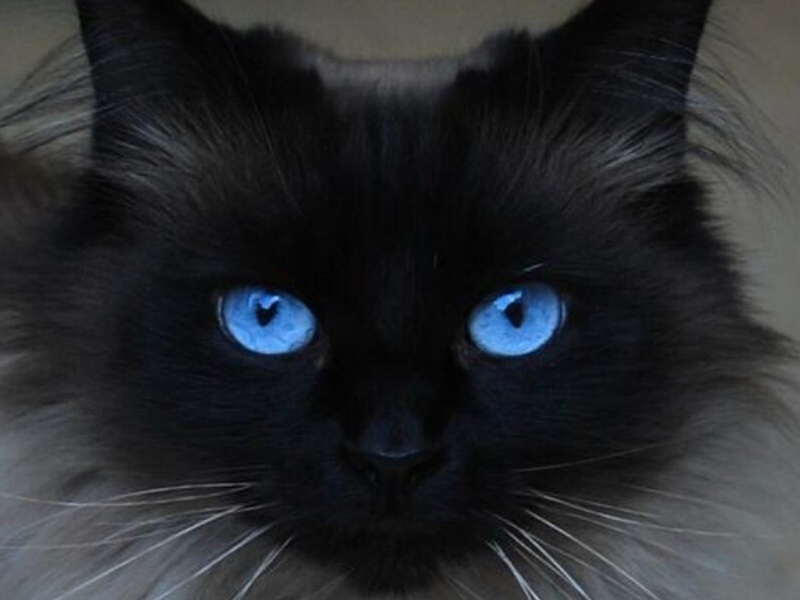 Бывают длинношерстные и гладкошерстные кошки.
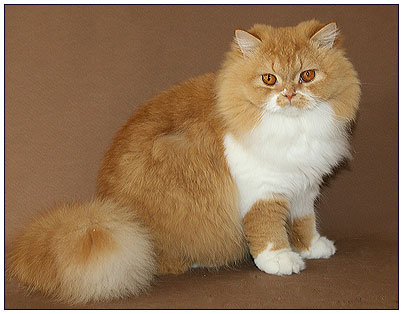 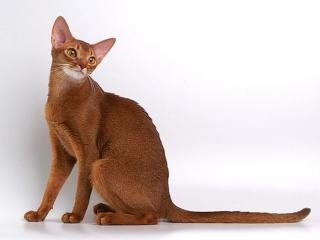 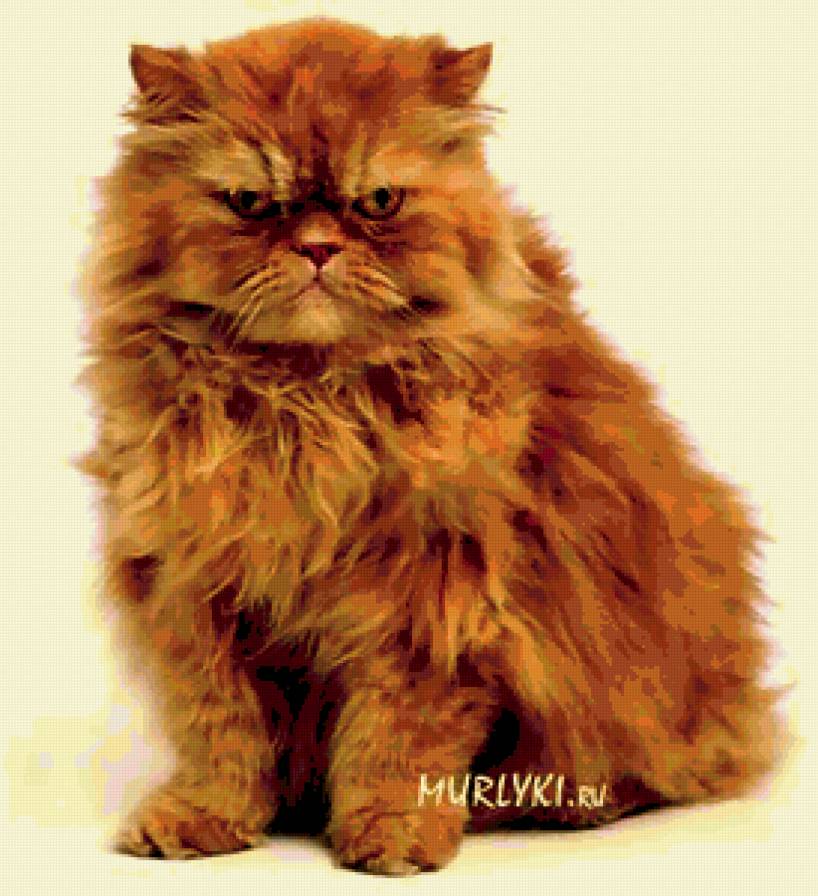 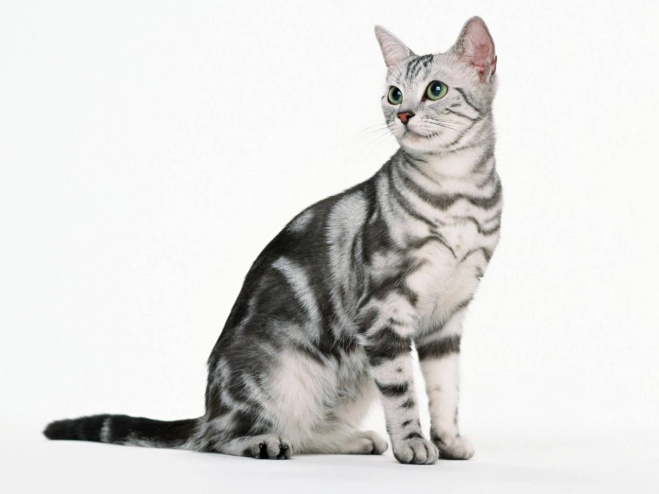 Туловище у кошек гибкое.
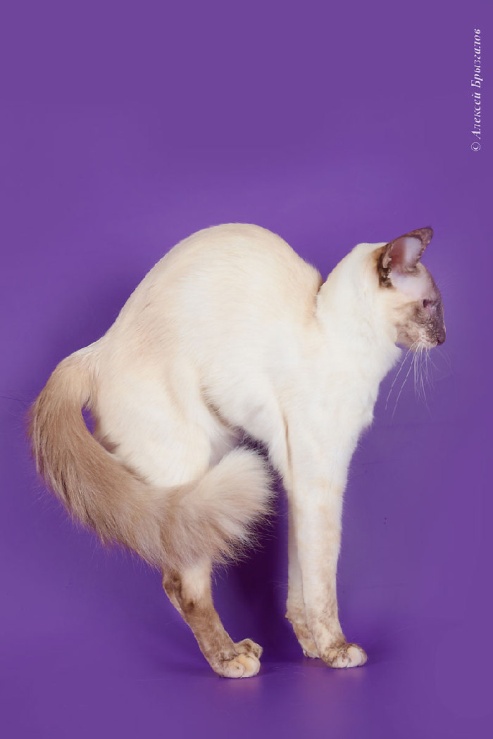 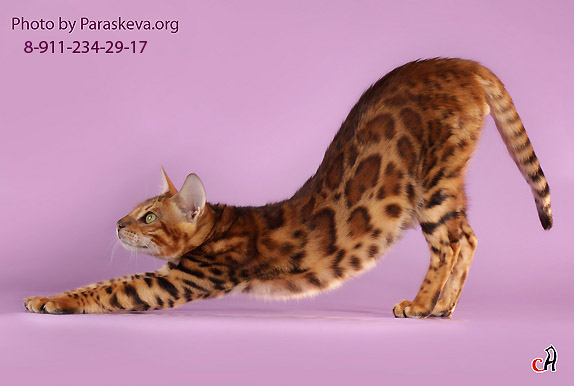 Усы и брови помогают им  улавливать запах.
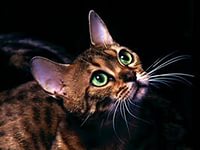 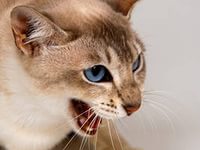 Кошка – отличный охотник.
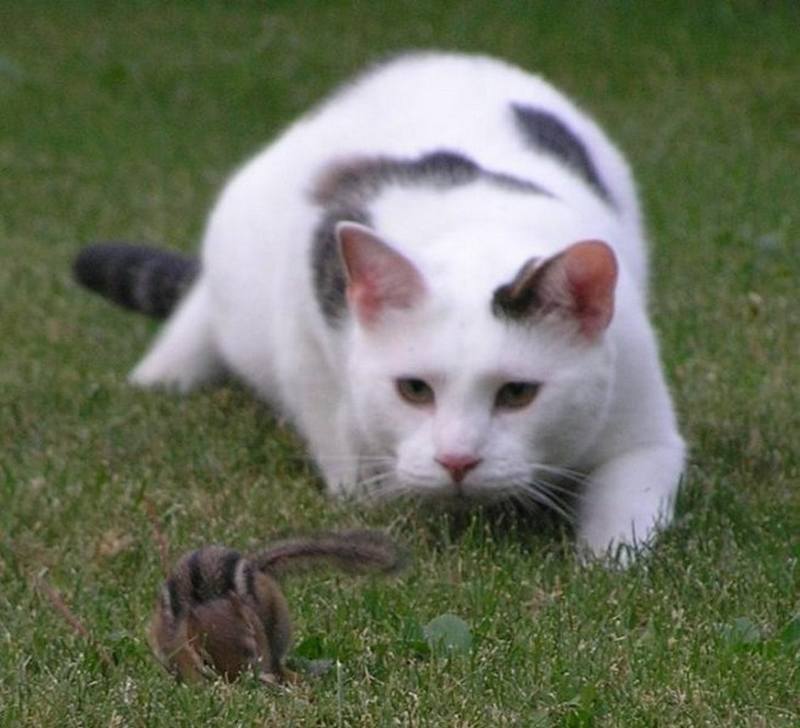 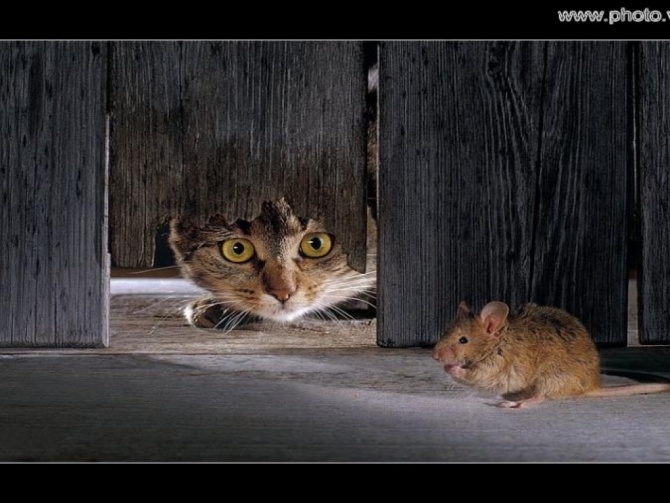 Эти ловкие зверьки бесстрашно ходят  по крышам и лазят по деревьям, совершают головокружительные прыжки.
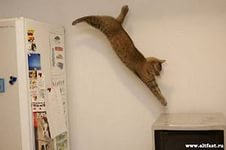 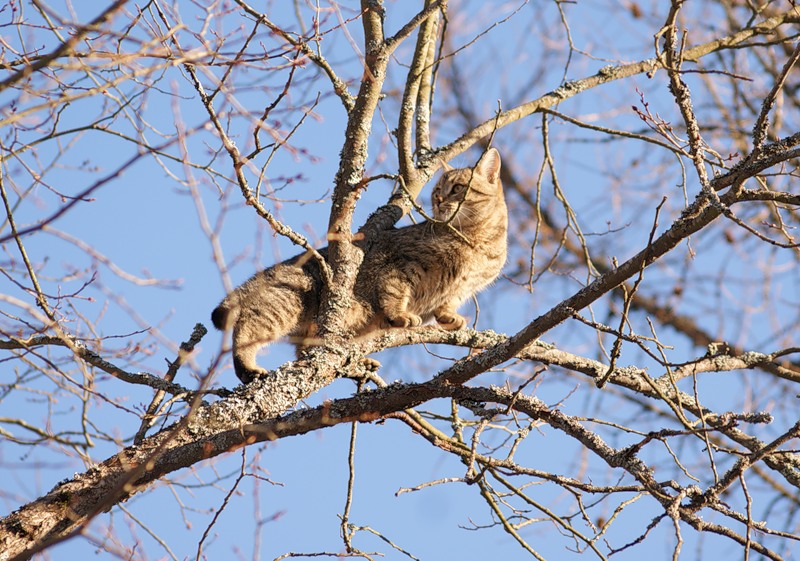 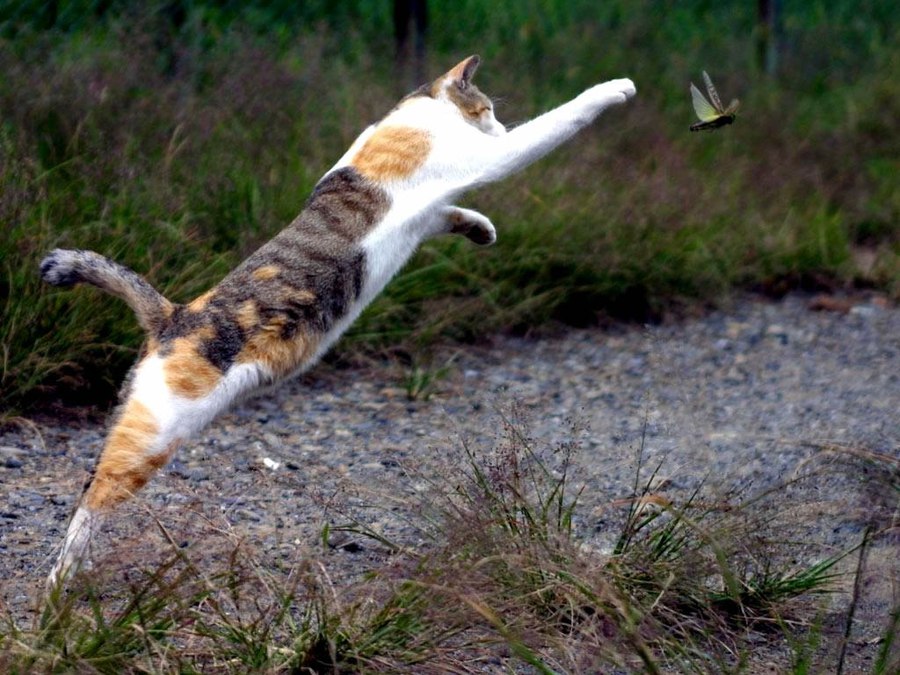 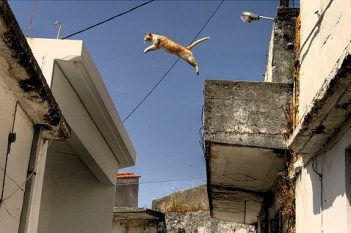 Кошачий хвост  показывает, в каком настроении кошка.
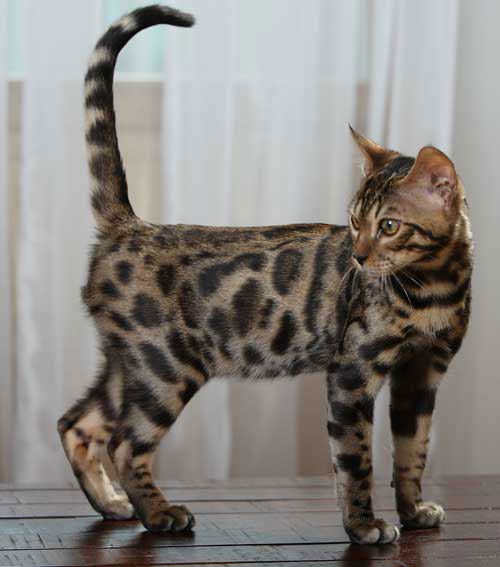 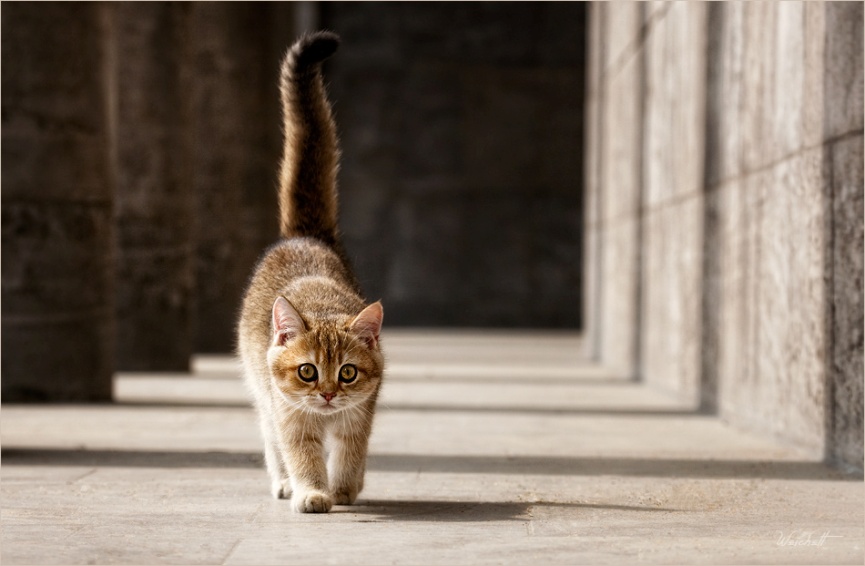 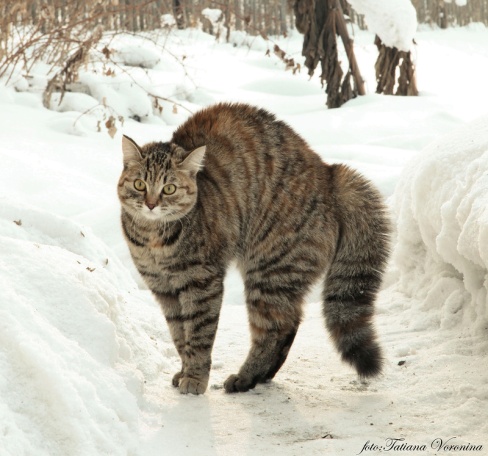 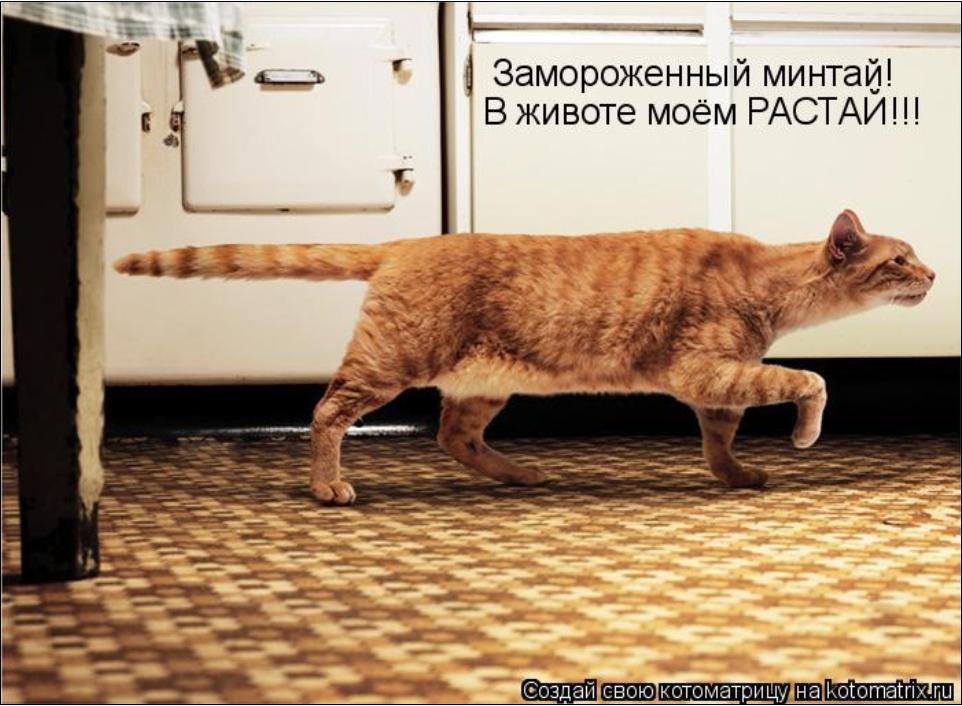 «Жили- были два кота»
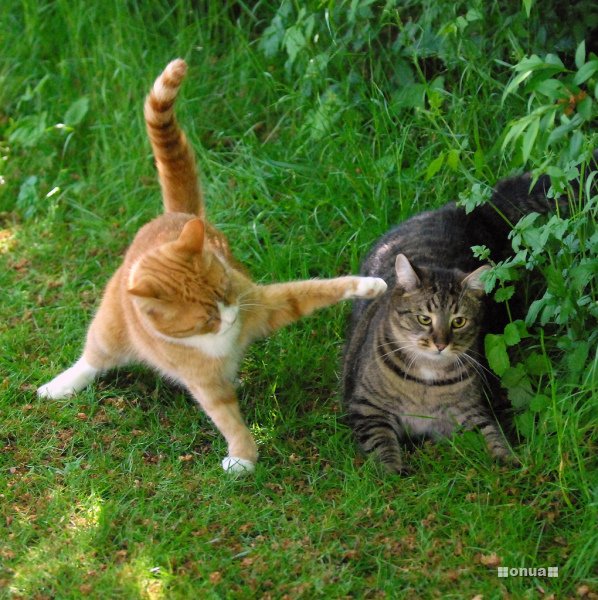 Спасибо за внимание!